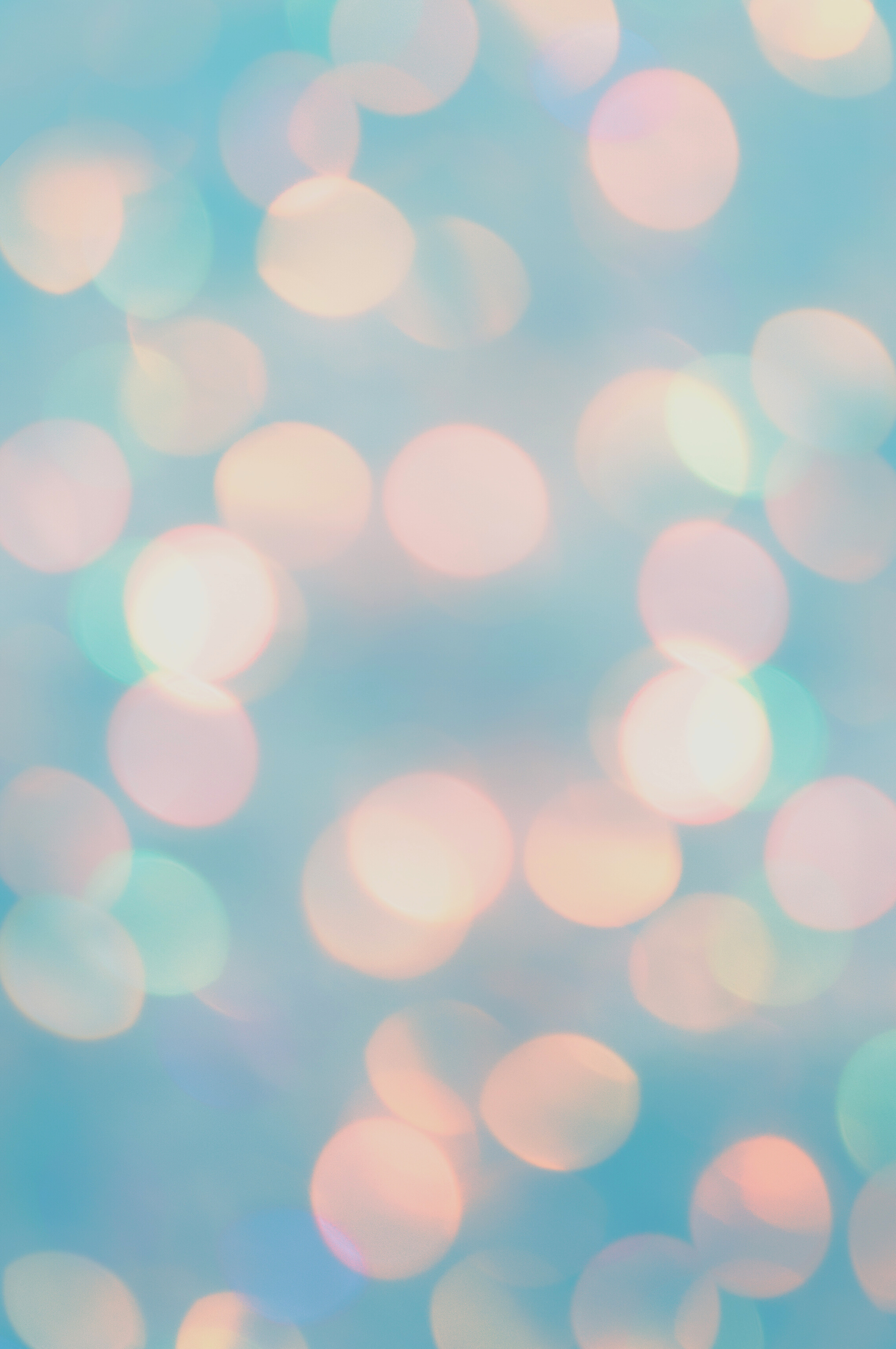 4
4
º
º
¿Cómo integrar 
la Farmacia Comunitaria
en el Sistema Sanitario?
Simpodader
internacional
Simpodader
Internacional
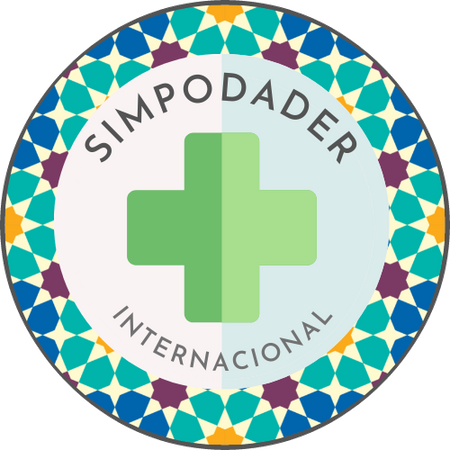 MÁS ALLÁ DE CONCIERTOS, COLABORACIONES, SERVICIOS REMUNERADOS O CONVENIOS...
Título conferencia
21-22 de abril de 2023
Ponente
Hotel Abades Nevada Palace. GRANADA
Presencial & Virtual
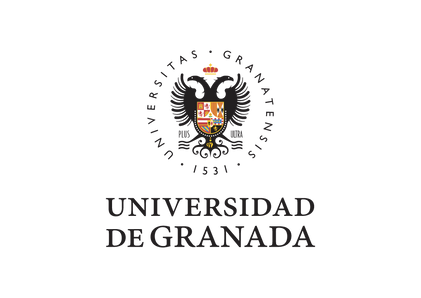 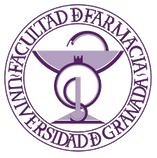 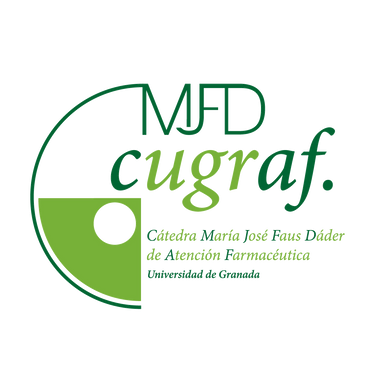 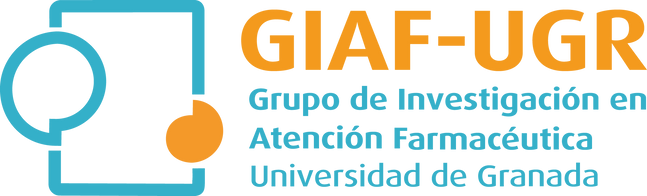 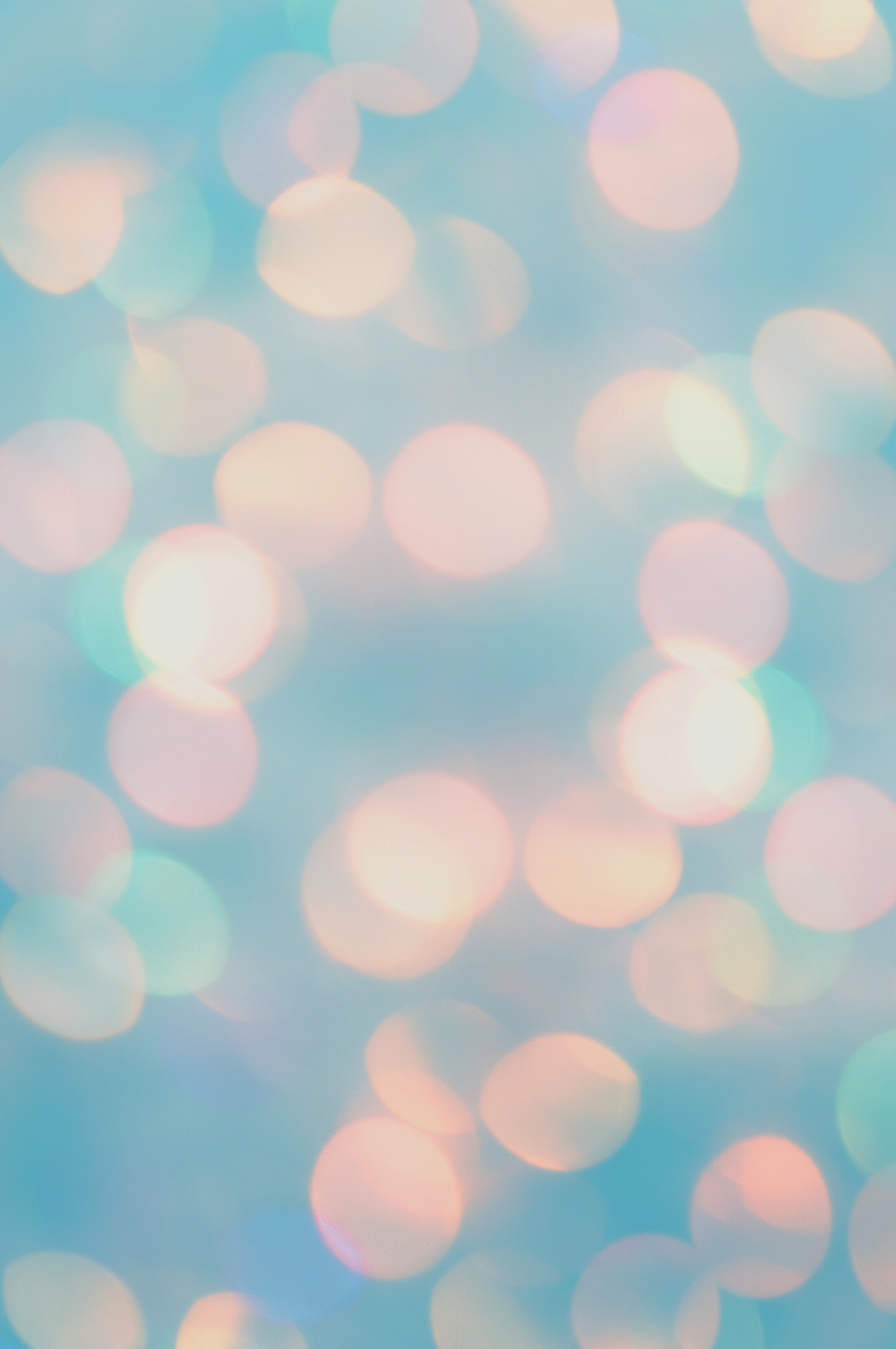 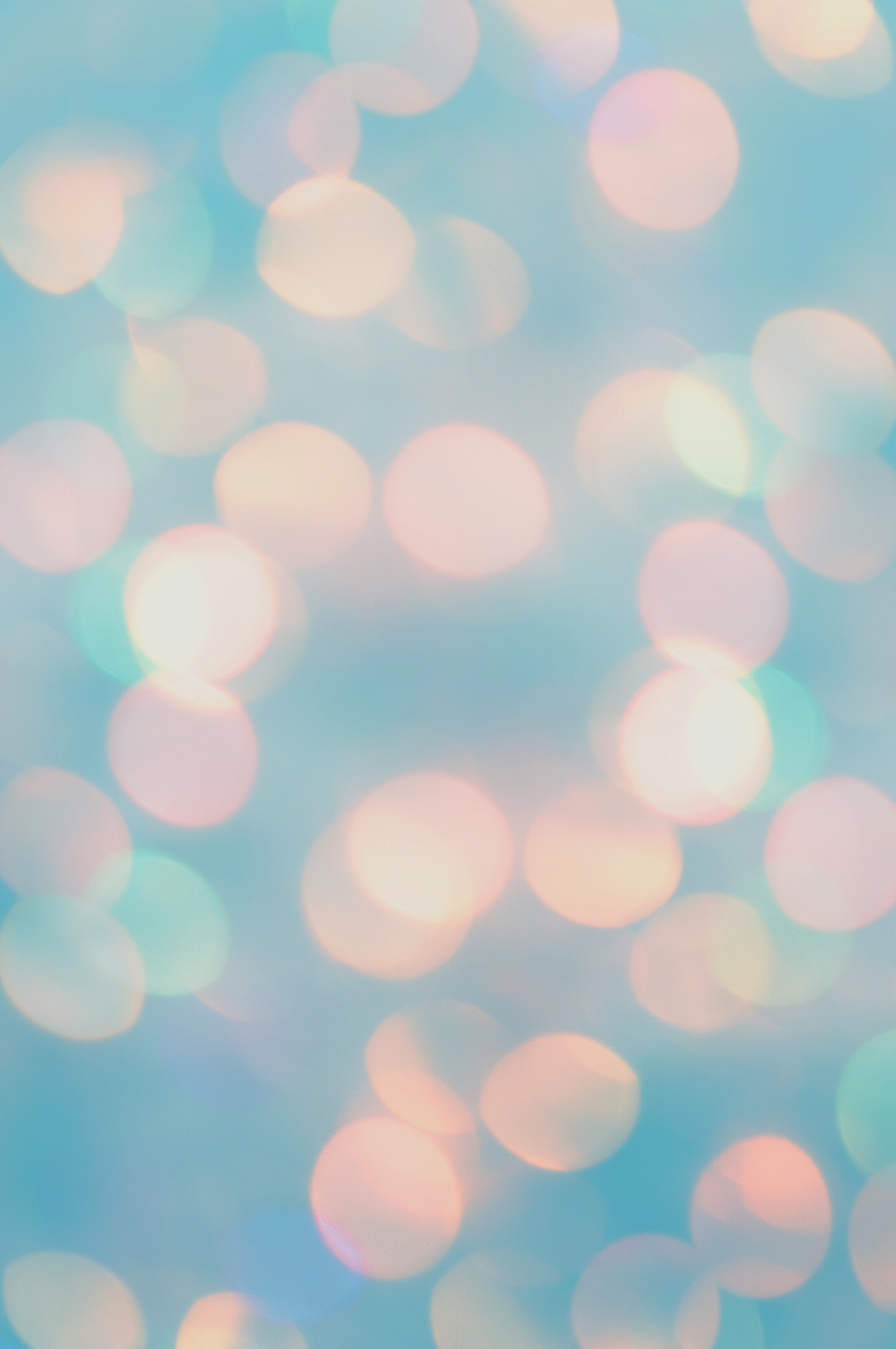 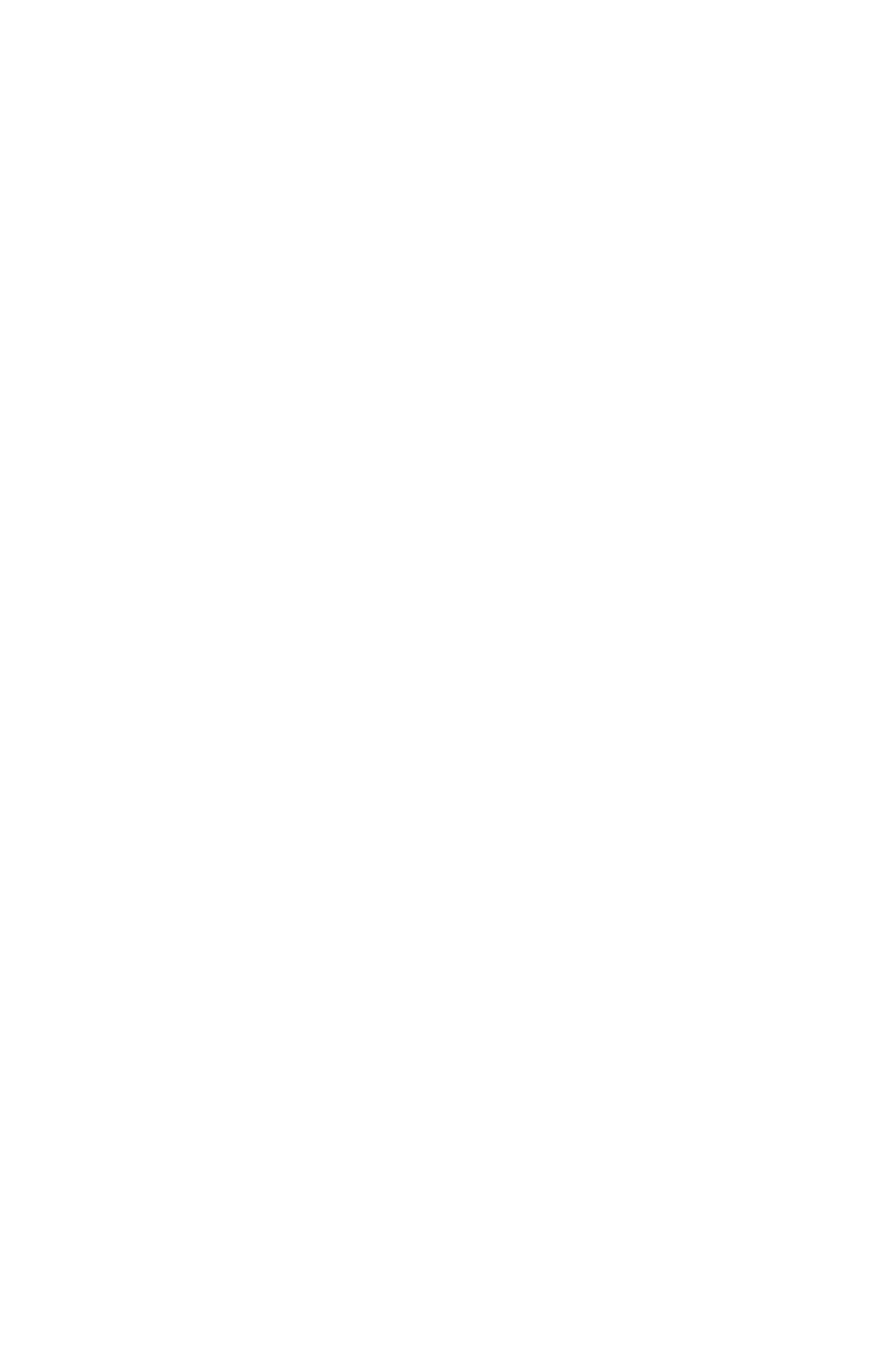 4
4
¿Cómo integrar 
la Farmacia Comunitaria
en el Sistema Sanitario?
º
º
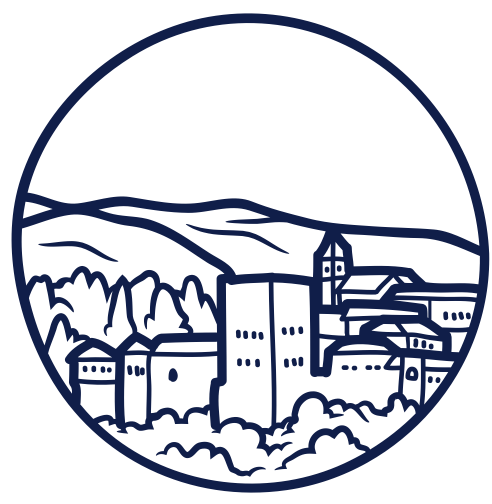 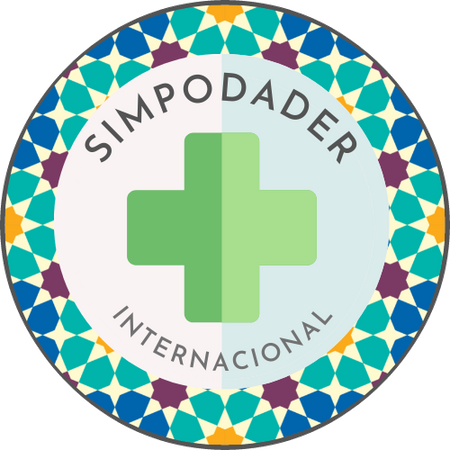 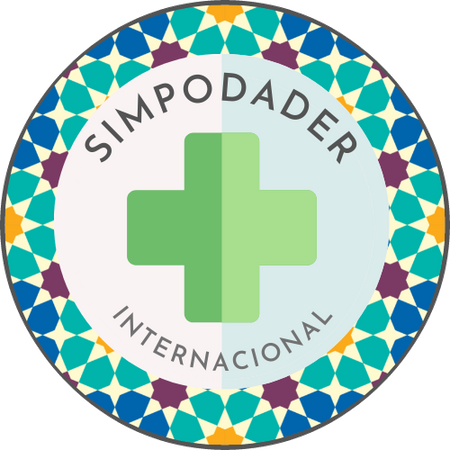 Simpodader
internacional
Simpodader
Internacional
Hotel Abades Nevada Palace 
GRANADA
Presencial & Virtual
21-22 de abril de 2023
MÁS ALLÁ DE CONCIERTOS, COLABORACIONES, SERVICIOS REMUNERADOS O CONVENIOS...
www.congresosimpodader.com
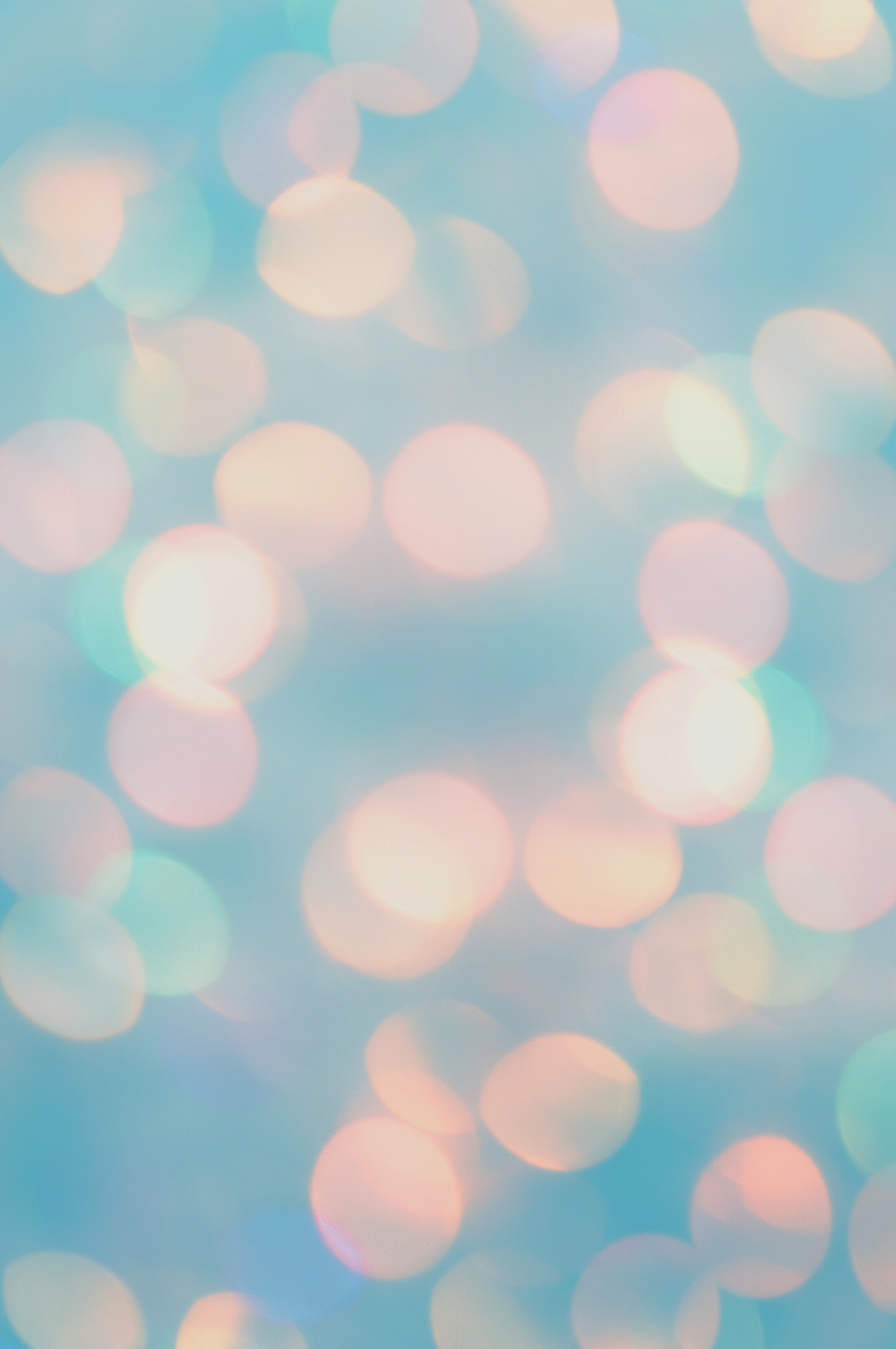 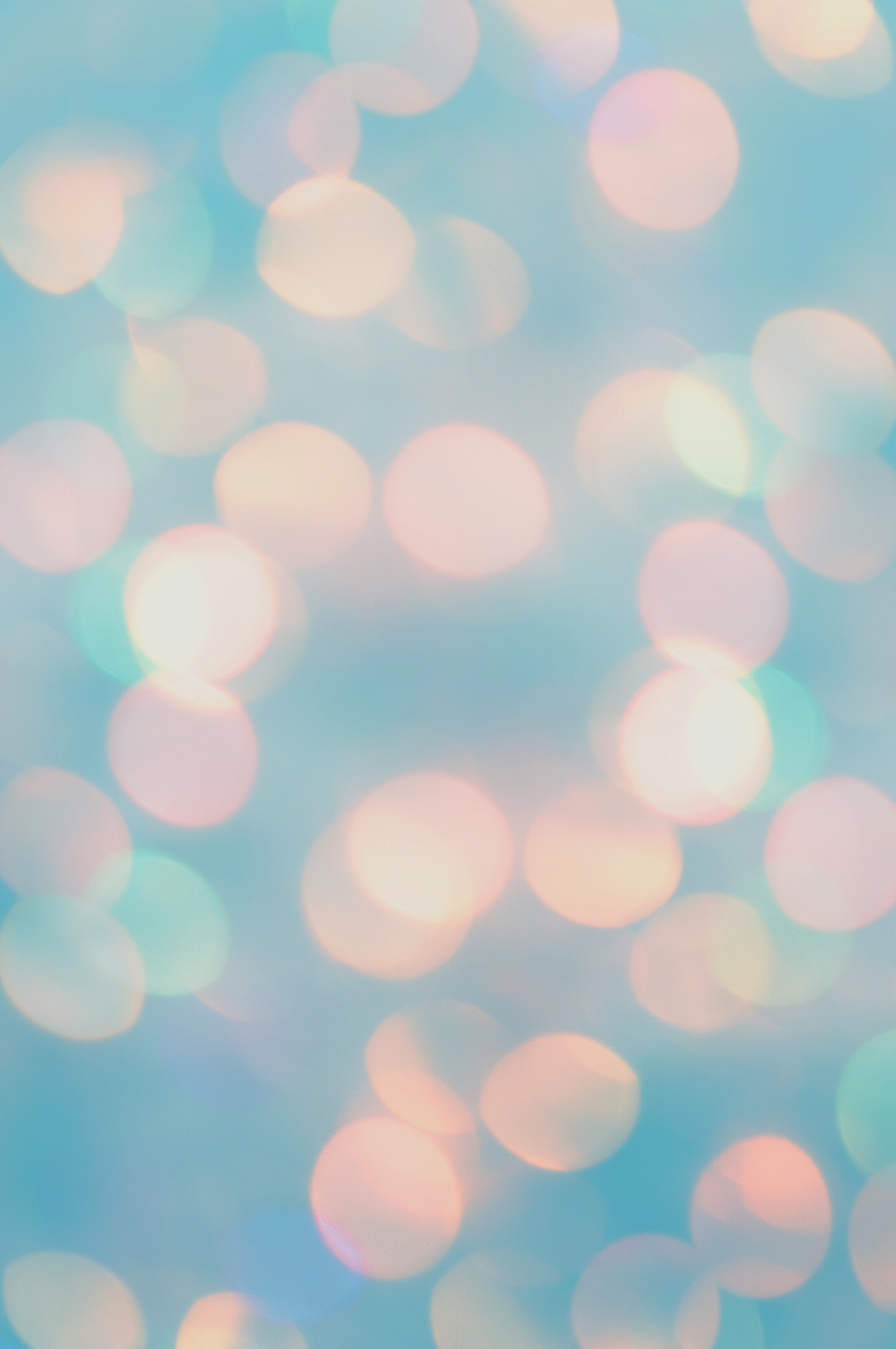 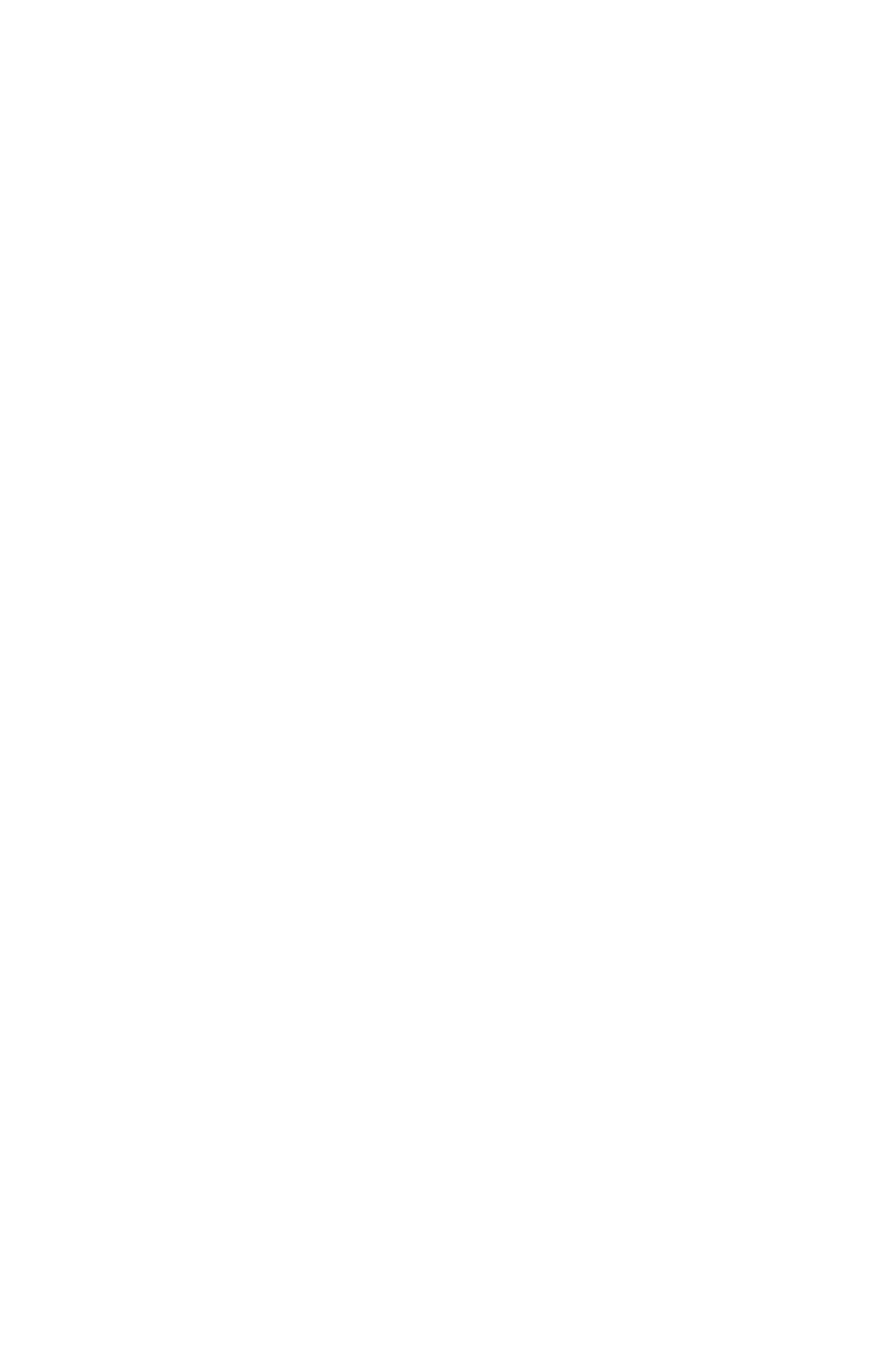 4
4
¿Cómo integrar 
la Farmacia Comunitaria
en el Sistema Sanitario?
º
º
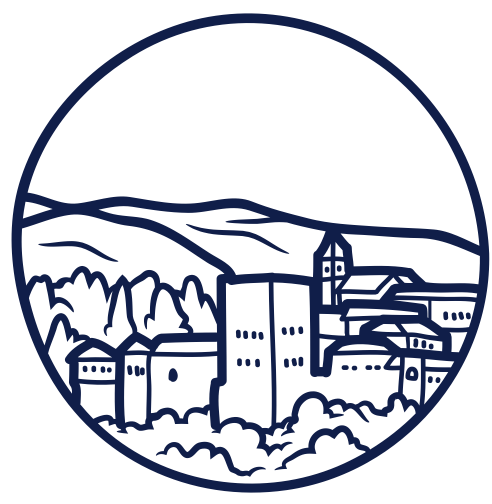 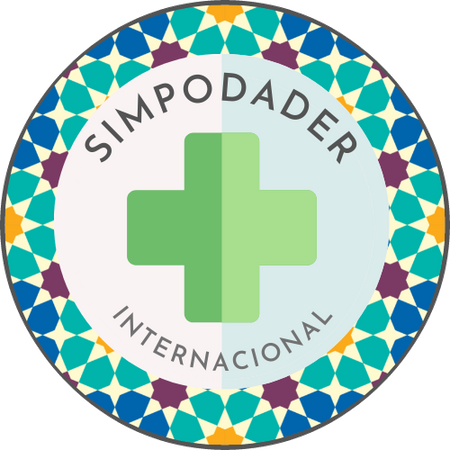 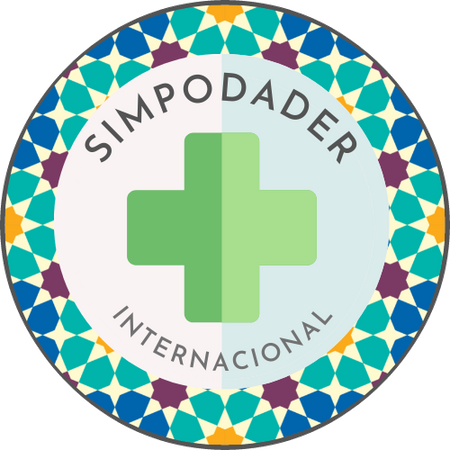 Simpodader
internacional
Simpodader
Internacional
Hotel Abades Nevada Palace 
GRANADA
Presencial & Virtual
21-22 de abril de 2023
MÁS ALLÁ DE CONCIERTOS, COLABORACIONES, SERVICIOS REMUNERADOS O CONVENIOS...
www.congresosimpodader.com
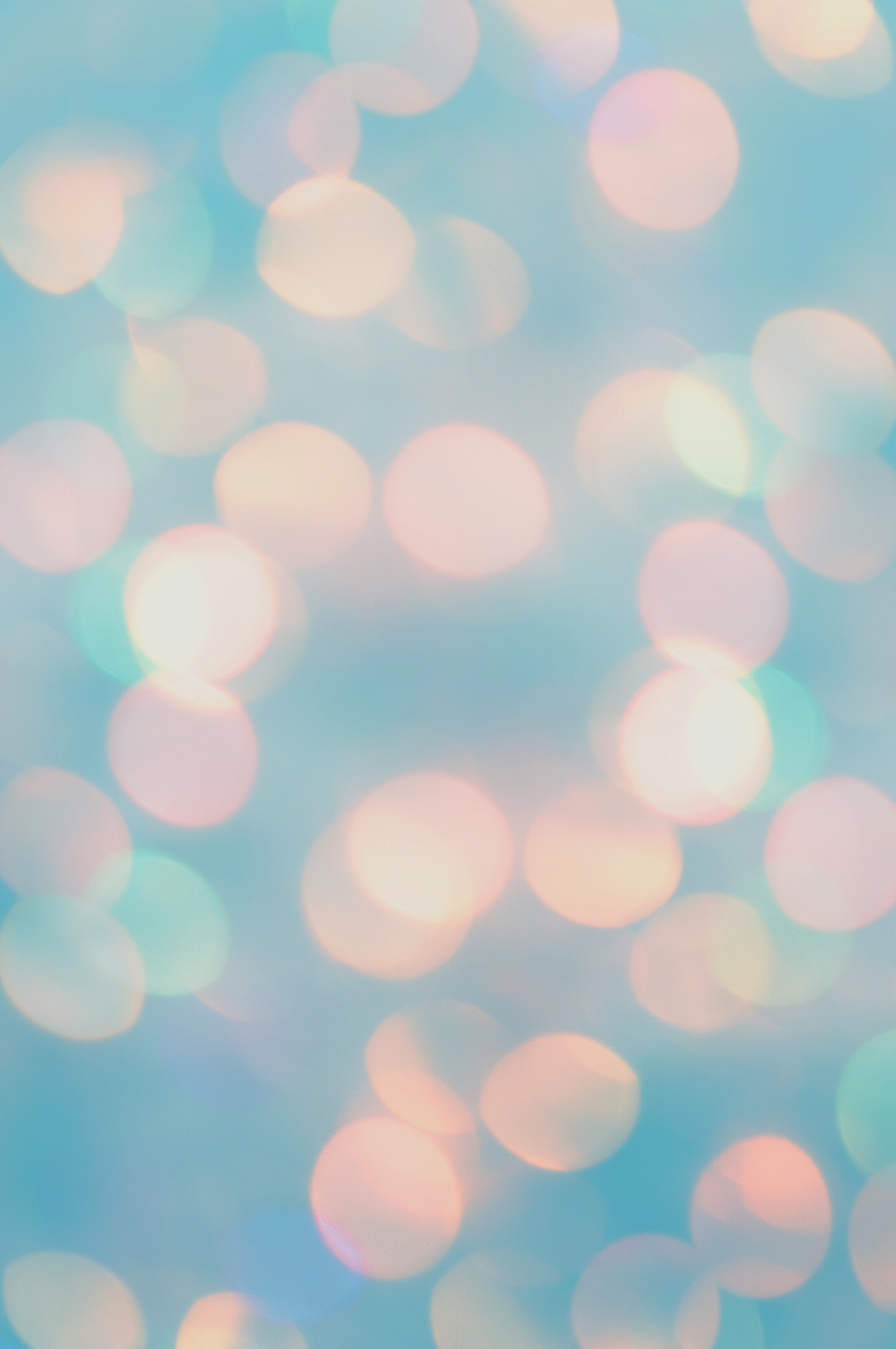 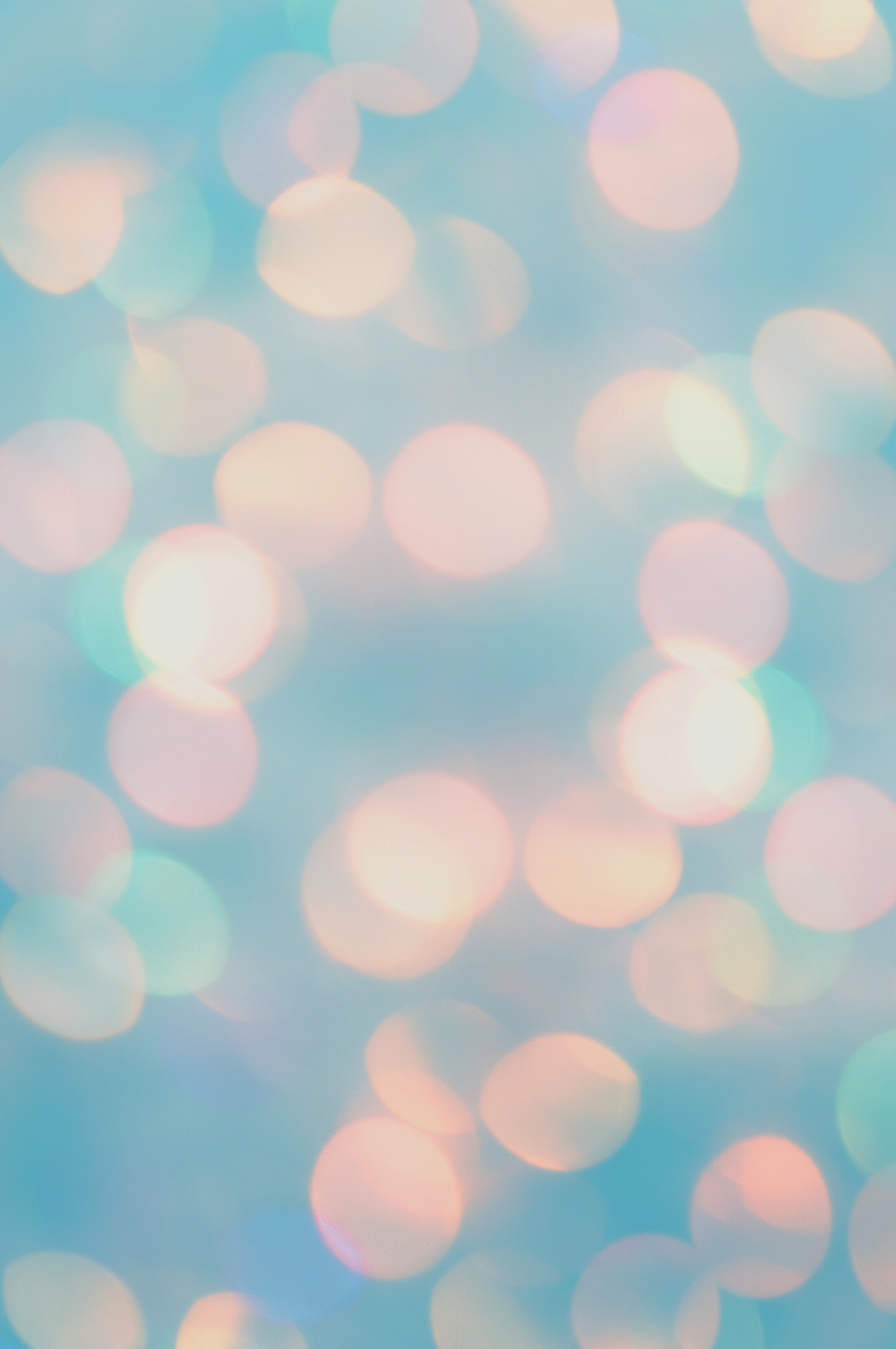 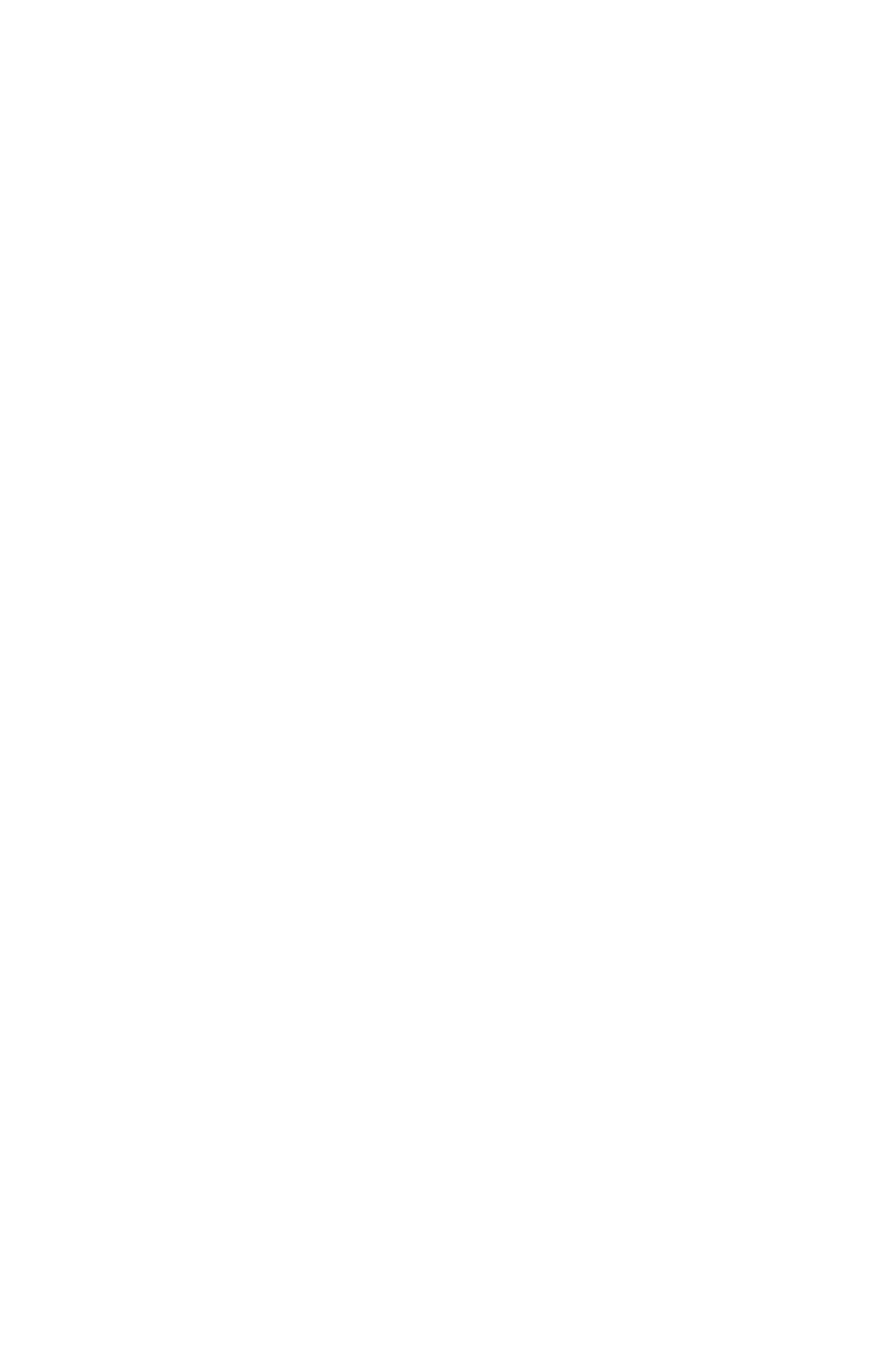 4
4
¿Cómo integrar 
la Farmacia Comunitaria
en el Sistema Sanitario?
º
º
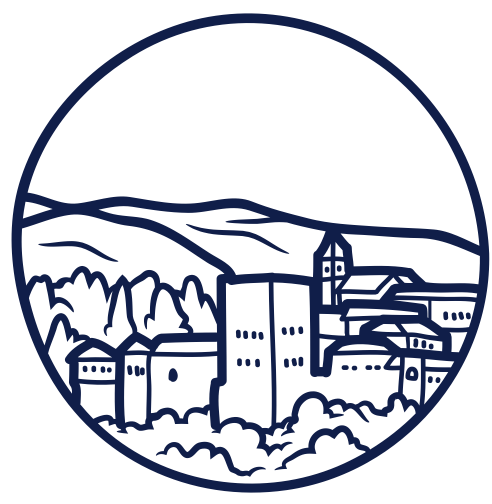 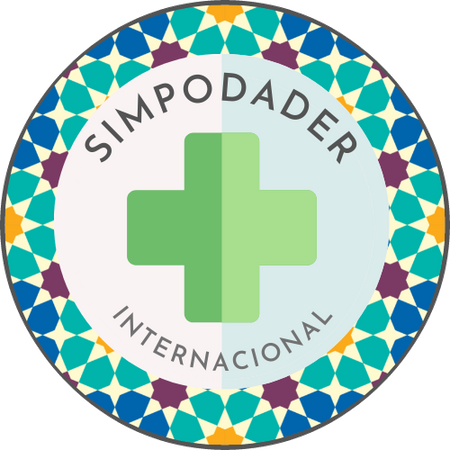 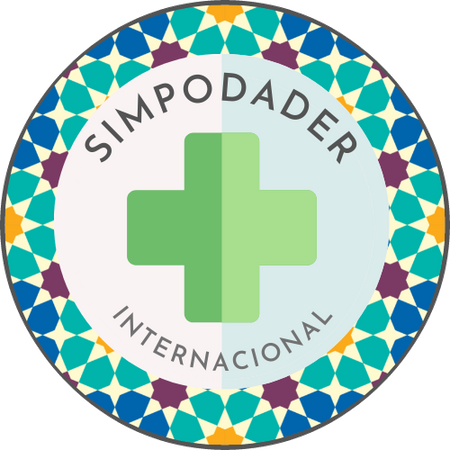 Simpodader
internacional
Simpodader
Internacional
Hotel Abades Nevada Palace 
GRANADA
Presencial & Virtual
21-22 de abril de 2023
MÁS ALLÁ DE CONCIERTOS, COLABORACIONES, SERVICIOS REMUNERADOS O CONVENIOS...
www.congresosimpodader.com
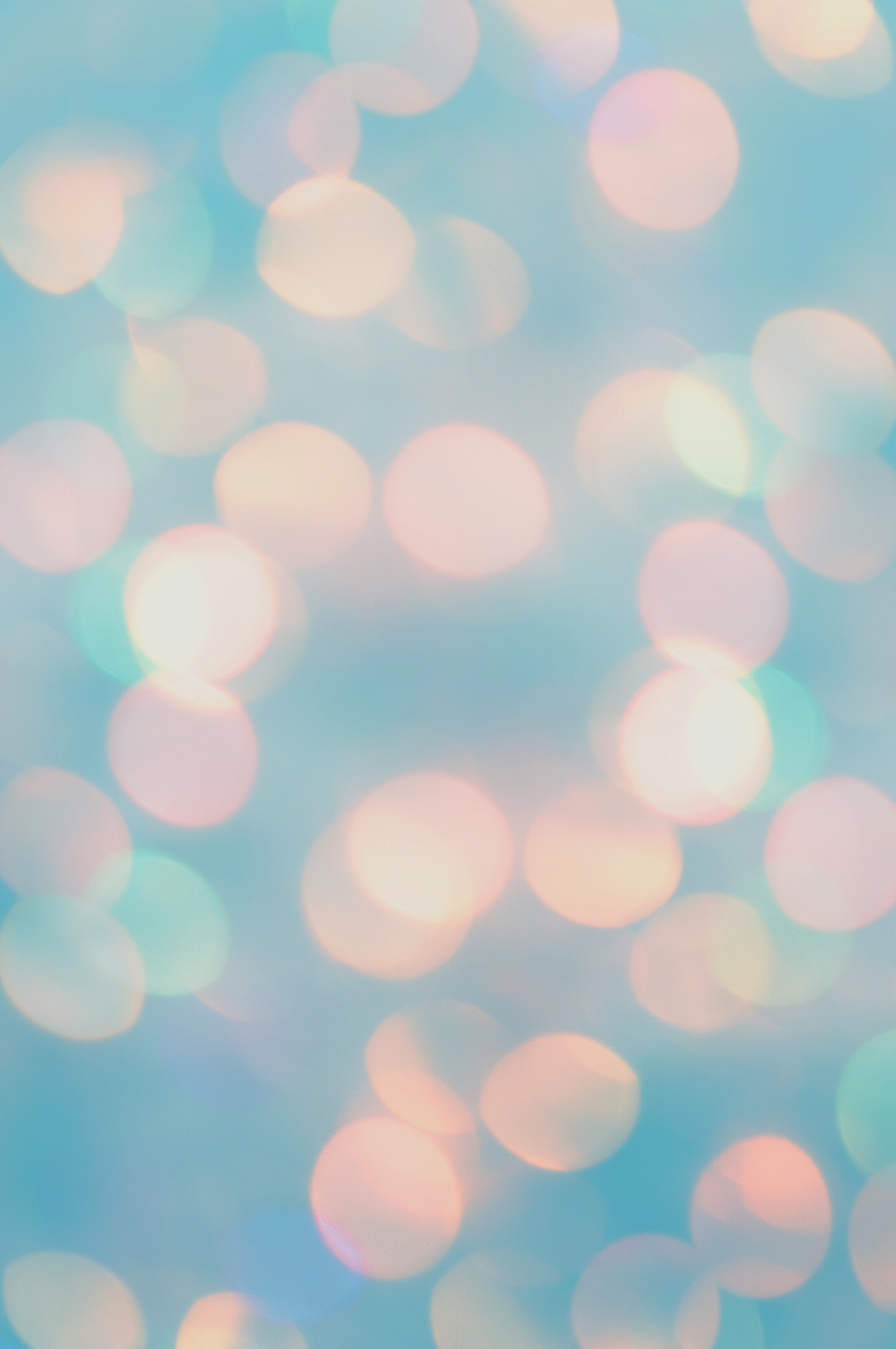 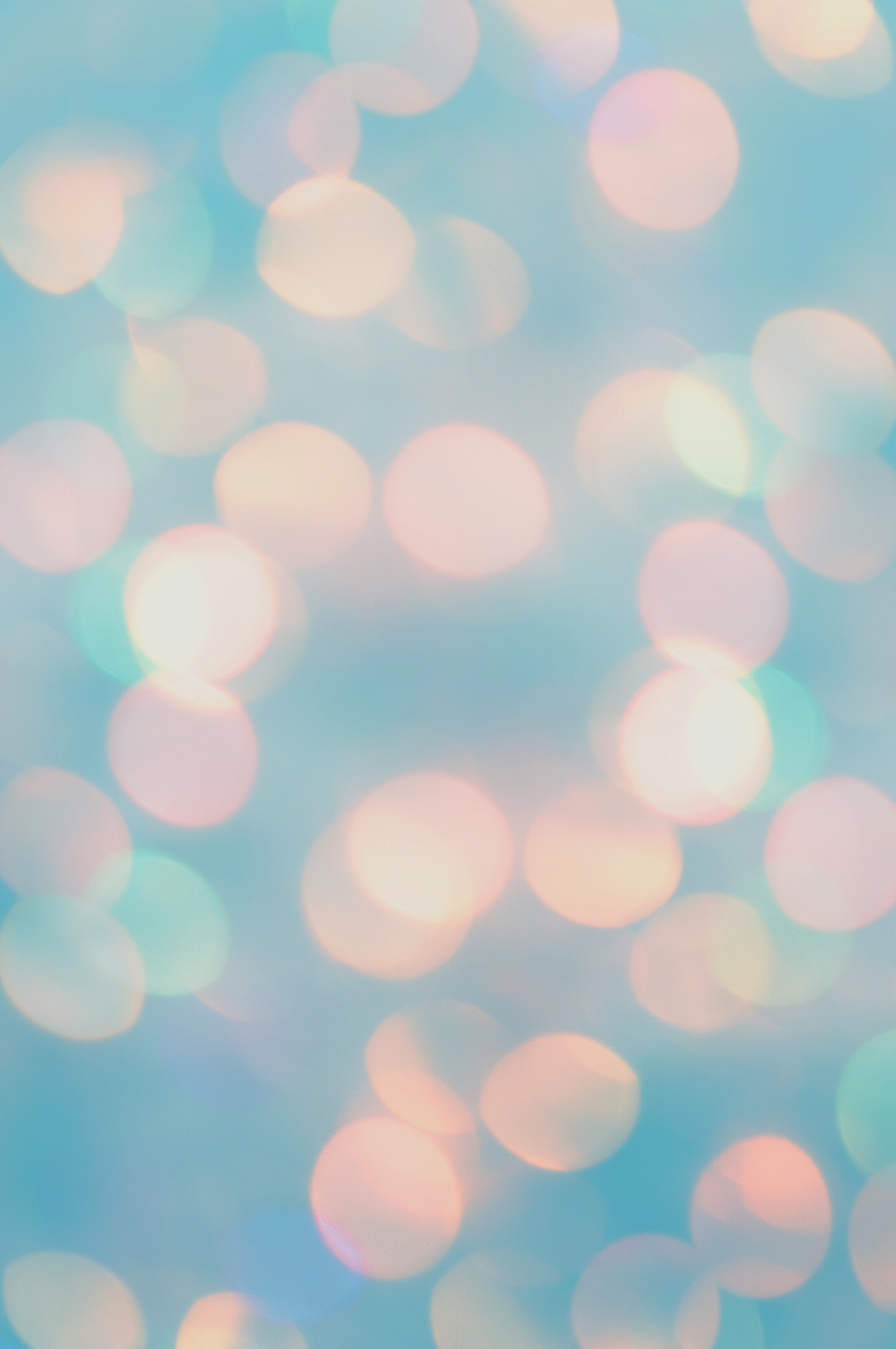 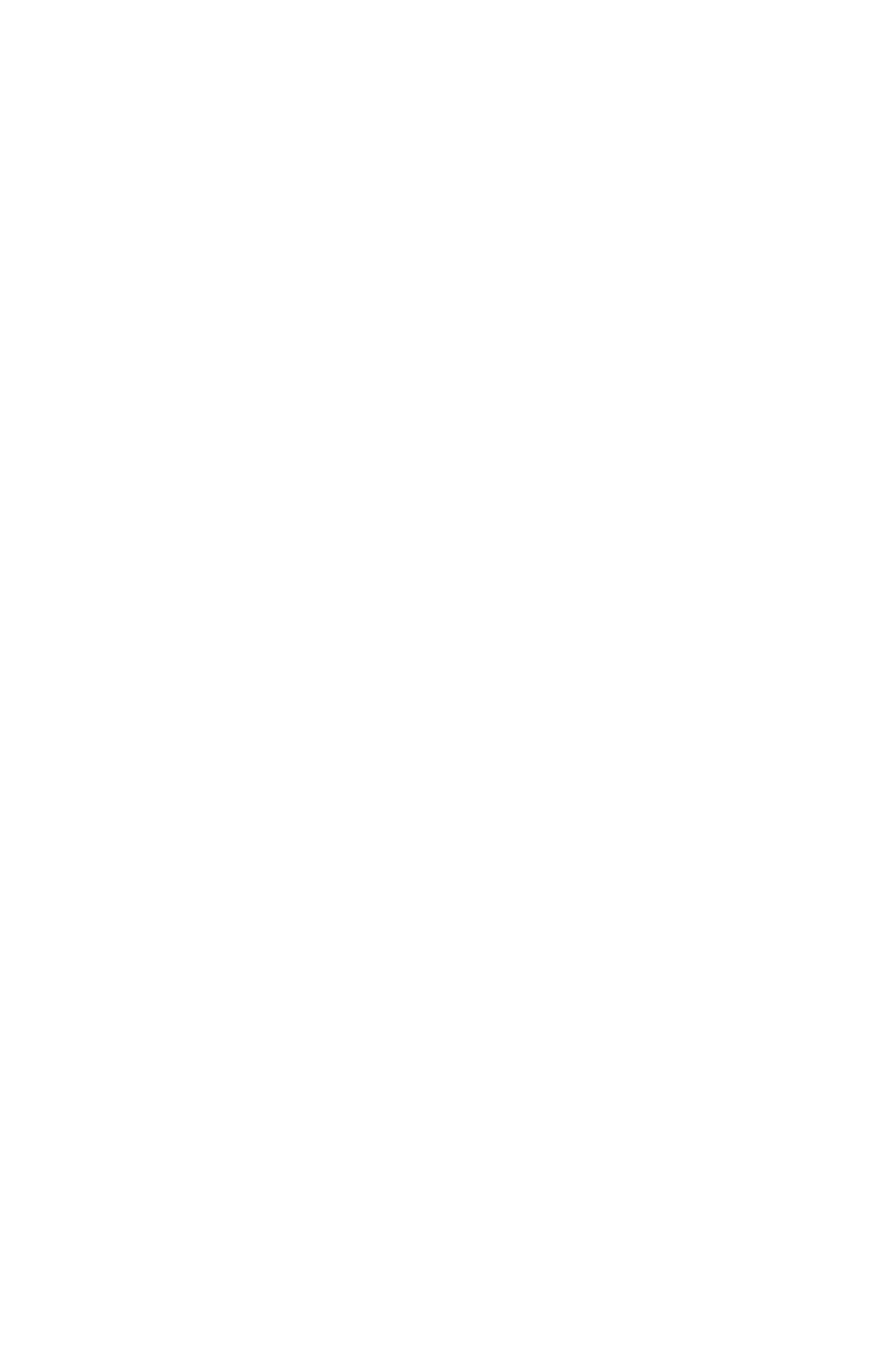 4
4
¿Cómo integrar 
la Farmacia Comunitaria
en el Sistema Sanitario?
º
º
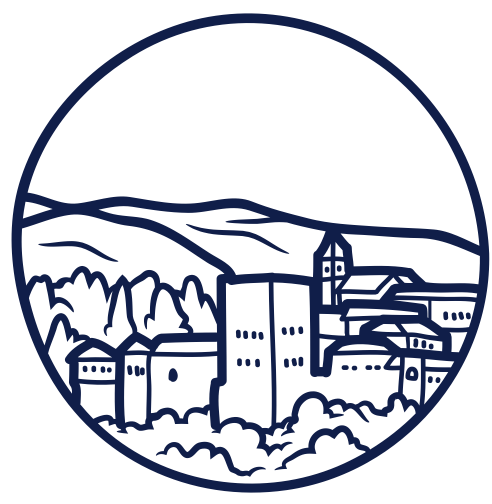 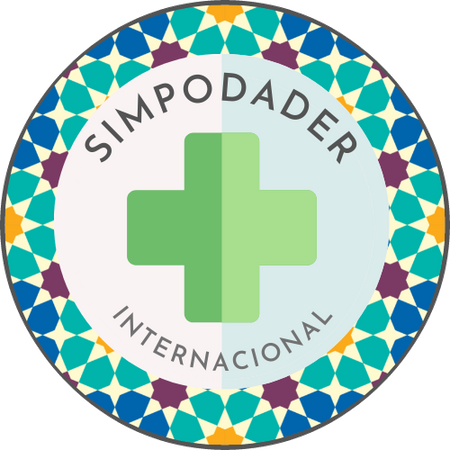 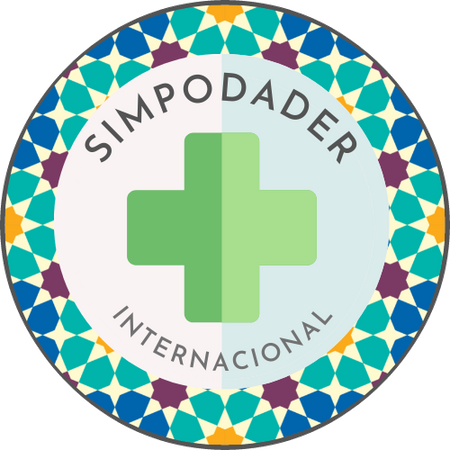 Simpodader
internacional
Simpodader
Internacional
Hotel Abades Nevada Palace 
GRANADA
Presencial & Virtual
21-22 de abril de 2023
MÁS ALLÁ DE CONCIERTOS, COLABORACIONES, SERVICIOS REMUNERADOS O CONVENIOS...
www.congresosimpodader.com